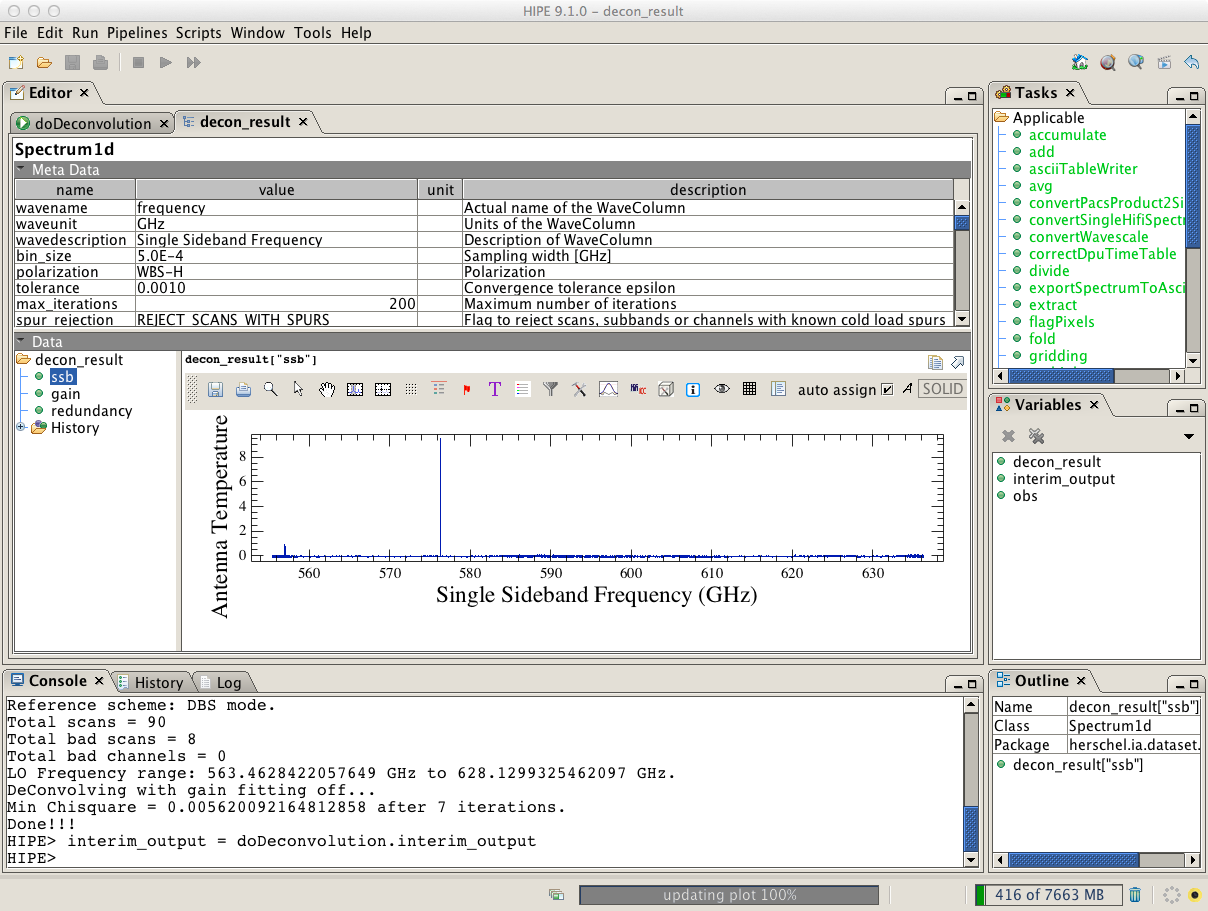 Sideband Deconvolution
Outline
What is sideband deconvolution and why it is necessary for HIFI data?
General description of the algorithm
Implementation within HIPE
Workflow for spectral scans
[Speaker Notes: Emphasis the why and the how.]
Heterodyne observations
Detectors are not able to directly measure flux at the frequencies of interest.  But by mixing the signal from the sky with a local oscillator, we `downconvert’ the frequency.

cos(ω)cos(νLO)=0.5[ cos(ω-νLO) + cos(ω+νLO) ]

When ω is the entire, unfiltered sky frequency, you end up being sensitive to TWO bandpasses.  (cos(ν) = cos(-ν))
Heterodyne observations
νLO
USB
LSB
What is being measured ->
Sky frequency
How it looks when collected->
IF
Heterodyne observations
νLO
USB
LSB
What is being measured ->
Sky frequency
How it looks when collected->
IF
Heterodyne observations
νLO
USB
LSB
What is being measured ->
Sky frequency
How it looks when collected->
IF
Heterodyne observations
νLO
USB
LSB
What is being measured ->
Sky frequency
How it looks when collected->
IF
Heterodyne observations
νLO
USB
LSB
What is being measured ->
Sky frequency
How it looks when collected->
IF
Heterodyne observations
νLO
USB
LSB
What is being measured ->
Sky frequency
How it looks when collected->
IF
Heterodyne observations
νLO
USB
LSB
What is being measured ->
Sky frequency
How it looks when collected->
IF
Heterodyne observations
νLO
USB
LSB
What is being measured ->
Sky frequency
How it looks when collected->
IF
Heterodyne observations
νLO
USB
LSB
What is being measured ->
Sky frequency
How it looks when collected->
IF
Heterodyne observations
νLO
USB
LSB
What is being measured ->
Sky frequency
How it looks when collected->
IF
Heterodyne observations
νLO
USB
LSB
What is being measured ->
Sky frequency
How it looks when collected->
IF
Heterodyne observations
νLO
USB
LSB
What is being measured ->
Sky frequency
How it looks when collected->
IF
Heterodyne observations
LSB     +    USB           =              DSB
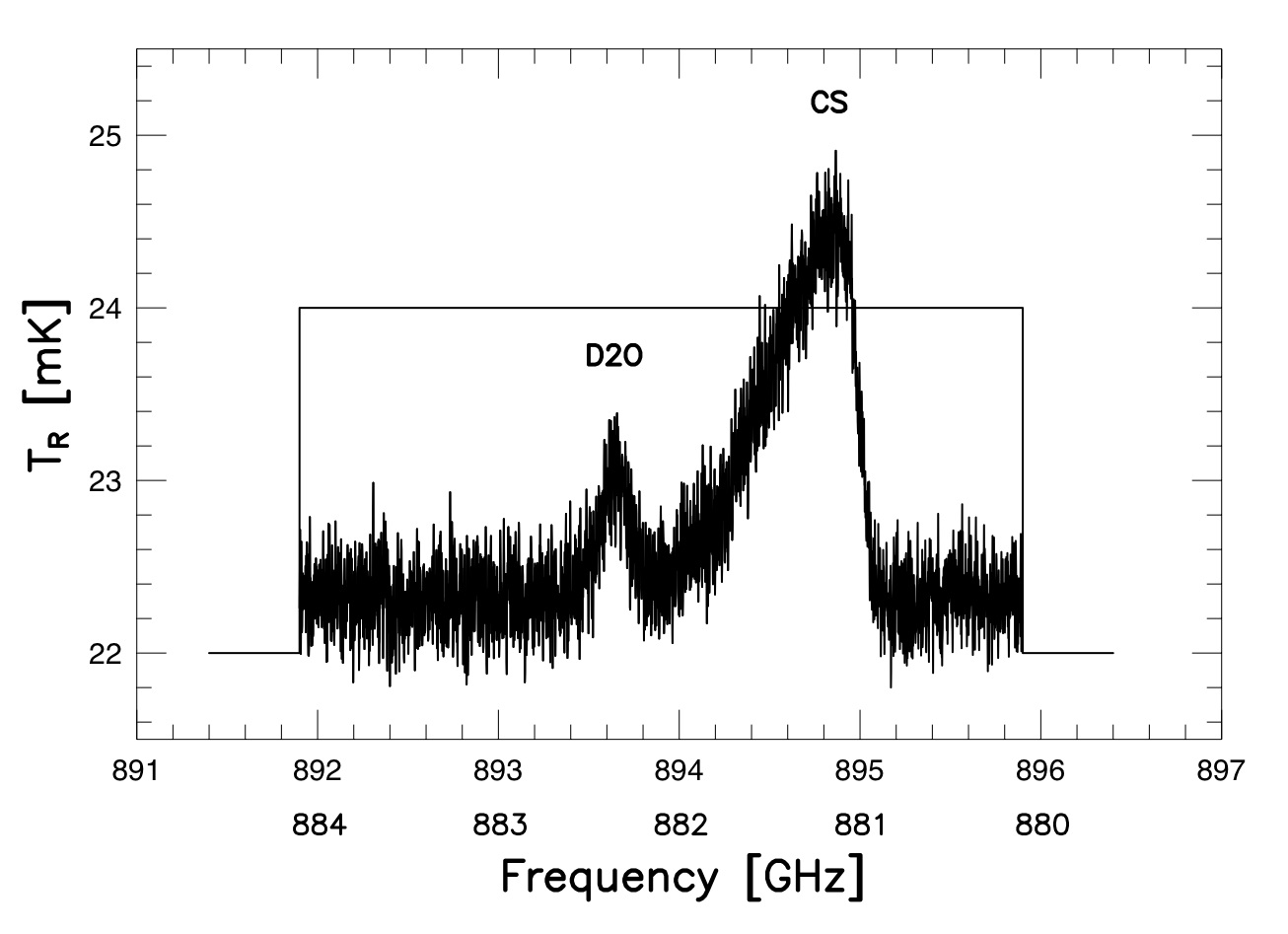 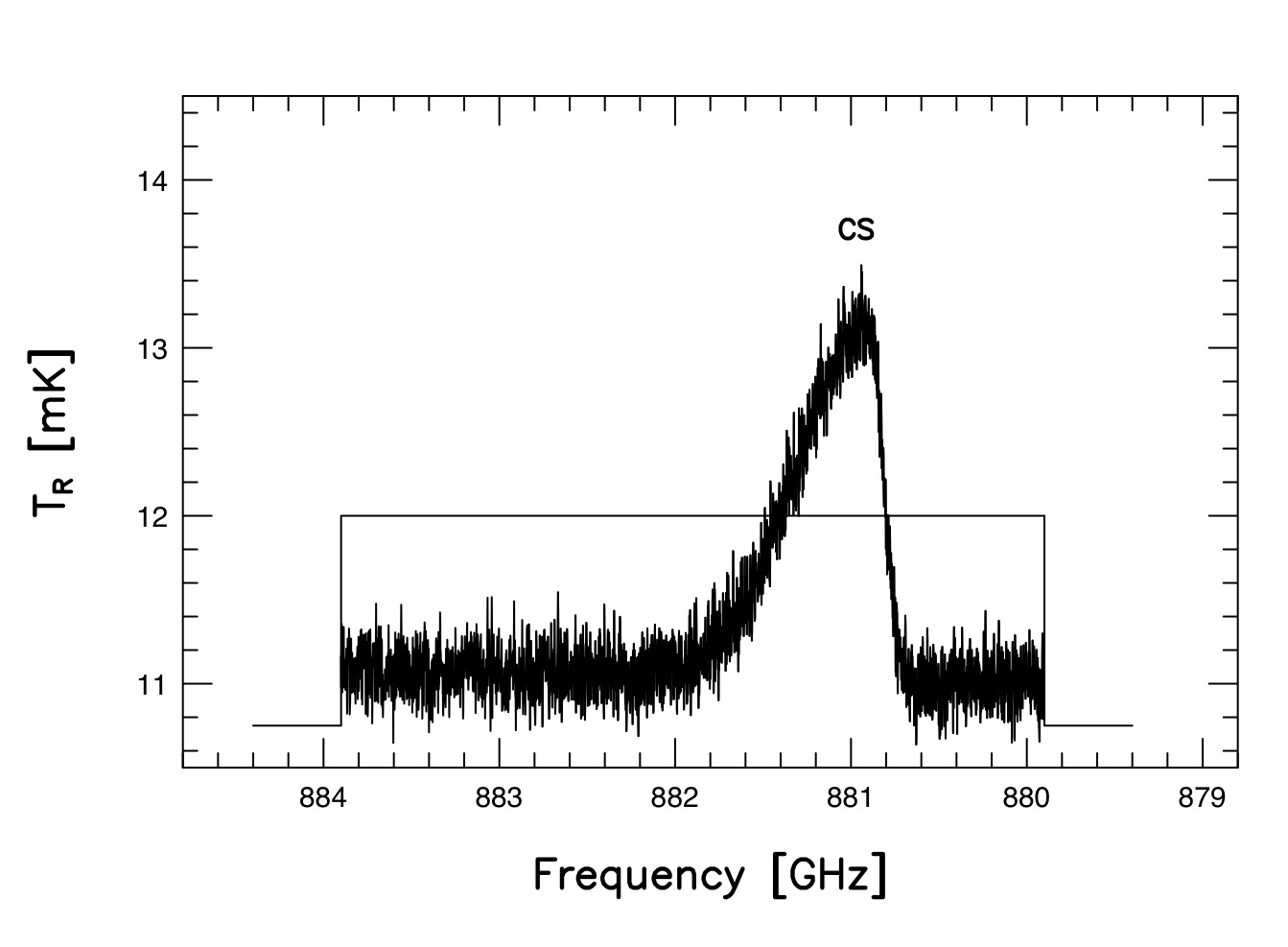 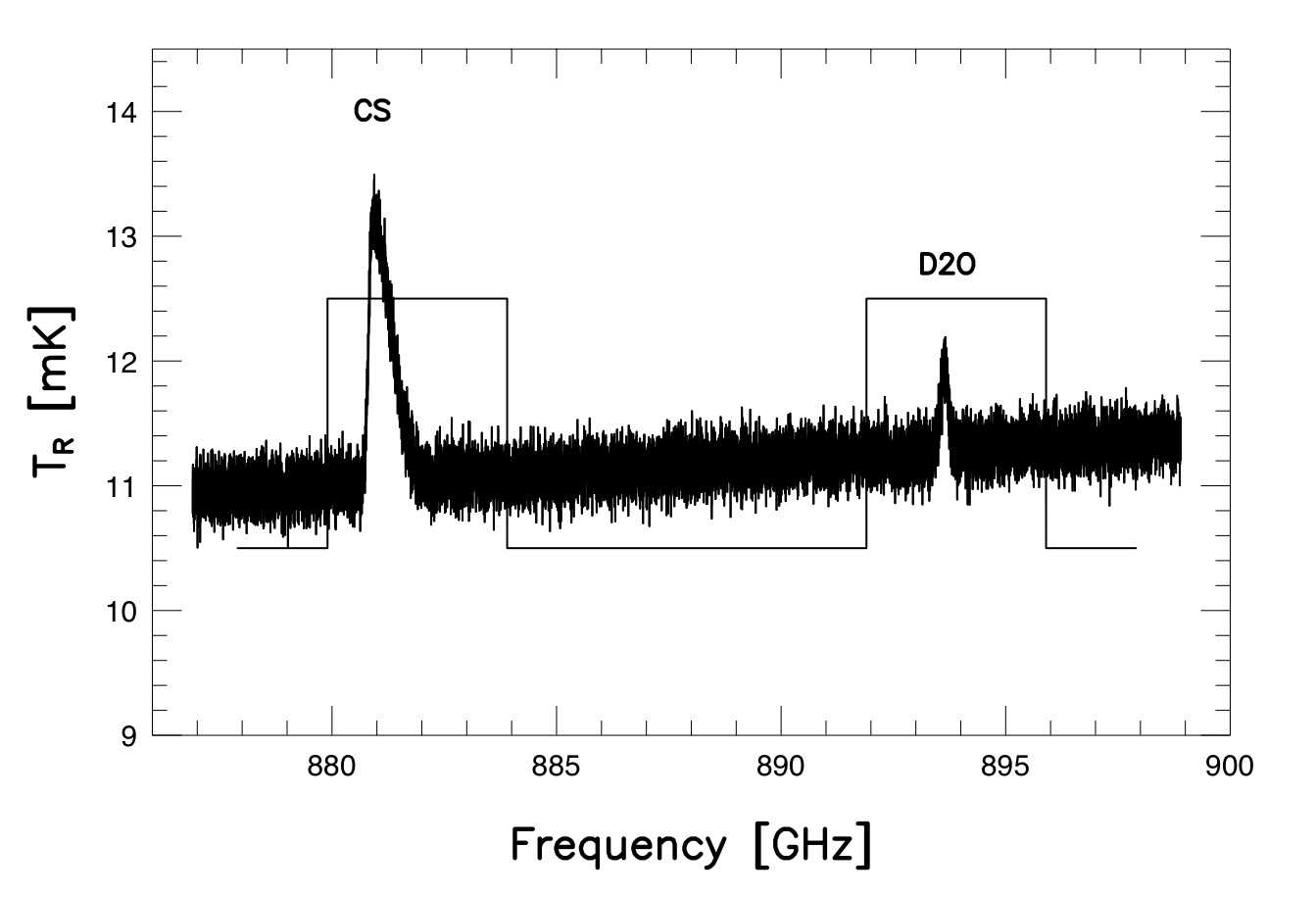 LO
Lower sideband spectrum is reversed and added 
 Two frequency scales result in the DSB result
 The lines may blend but they can be recovered   (deconvolved)   
 The continuum levels add (double) in the DSB 
 The continuum slope is flattened but may be recovered (deconvolved) 
The noise adds in quadrature , increasing as sqrt(2)
Sideband Deconvolution
The problem is the following:  Given a collection of double sideband data taken over several LO tunings, how do we recover the original ‘sky’ spectrum?

Comito & Schilke (2002) provide an algorithm which has been successfully employed with ground based heterodynes.

Has been implemented in CLASS + X-CLASS (Fortran based) but was converted to JAVA for use within HIPE.  Upgrades to the algorithm have been almost exclusively within HIPE.
[Speaker Notes: Emphasis the why and the how.]
Deconvolution Algorithm
Start with a guess of the answer – a model with no assumptions for the SSB spectrum – flat
"Observe it" – using knowledge of the instrument
compare the observations of the model with the real observations 
compute a chi square and a delta (differential) chi-square 
each model "spectral channel" was in part responsible for some of the chi square change 
follow the slope of the chi square downward (it's partial derivitive w.r.t. the channel flux (and optionally the sideband gain) 
new downward steps always move at right angles to previous ones in the Conjugate Gradient Method
Stop, when solution converges asymptotically, as defined by the "tolerance"
It’s iterative
[Speaker Notes: Emphasis the why and the how.]
Example: Iteration 0
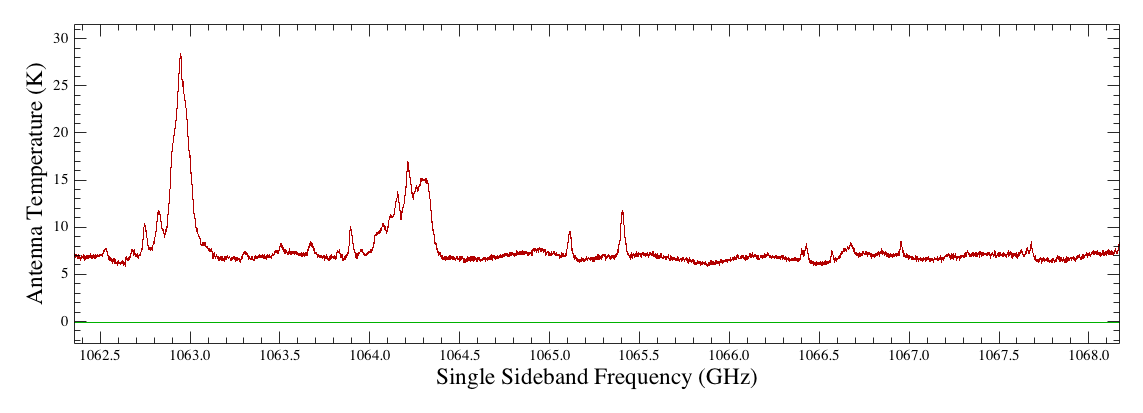 [Speaker Notes: Emphasis the why and the how.]
Example: Iteration 1
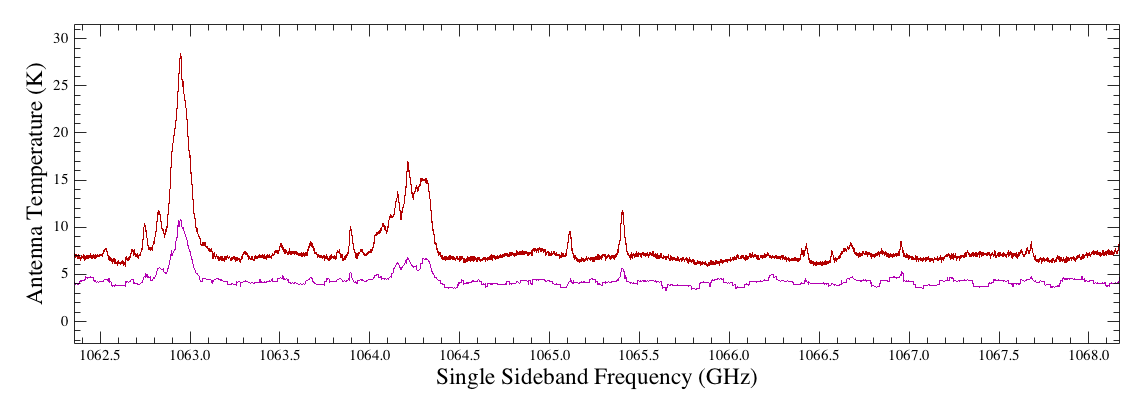 [Speaker Notes: Emphasis the why and the how.]
Example: Iteration 2
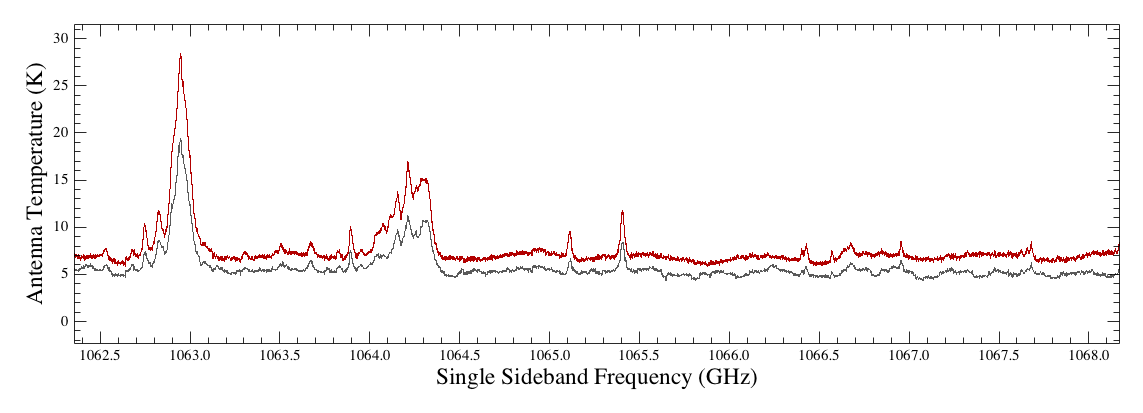 [Speaker Notes: Emphasis the why and the how.]
Example: Iteration 3
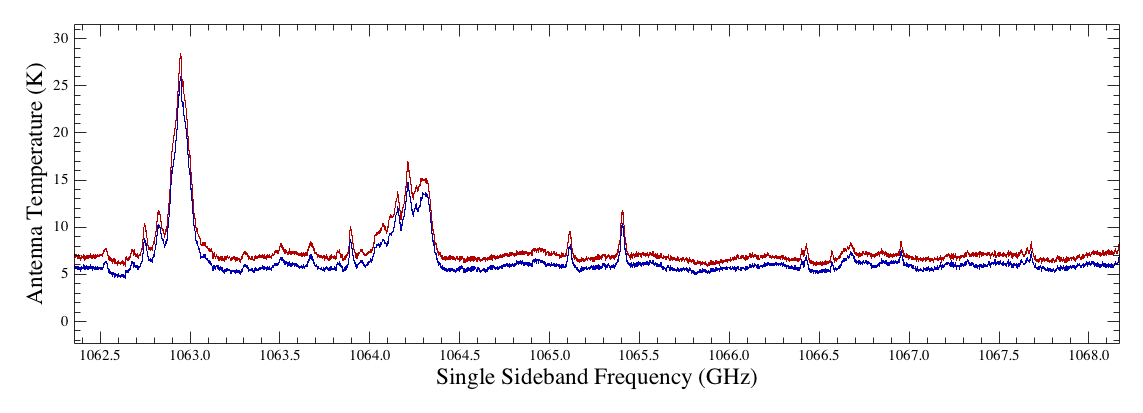 [Speaker Notes: Emphasis the why and the how.]
Example: Iteration 4
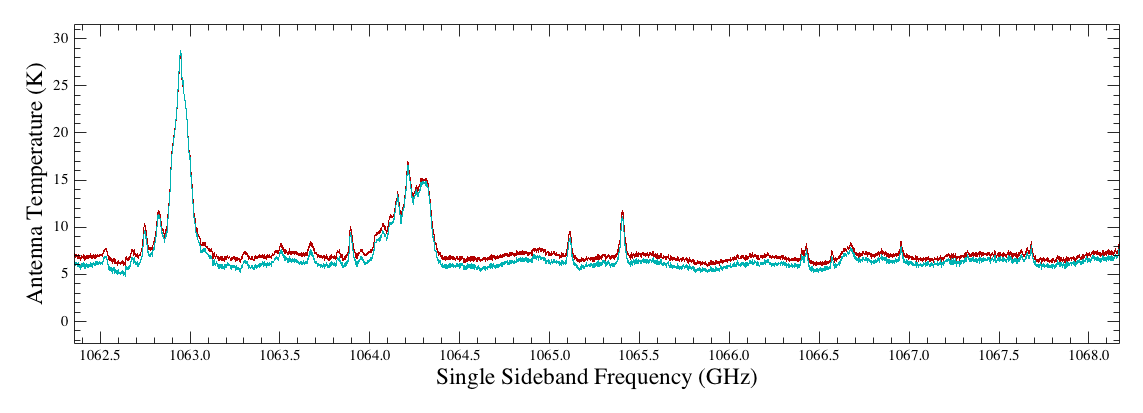 [Speaker Notes: Emphasis the why and the how.]
Example: Iteration 5
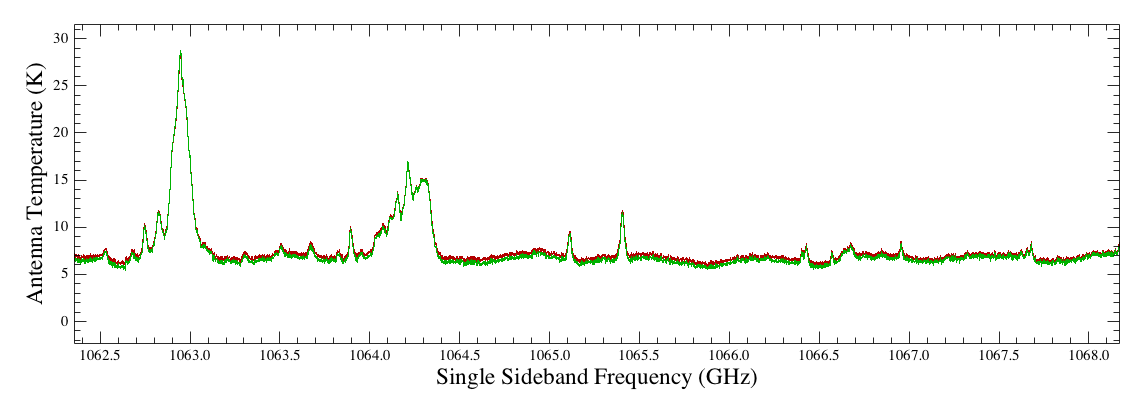 [Speaker Notes: Emphasis the why and the how.]
Example: Iteration 6
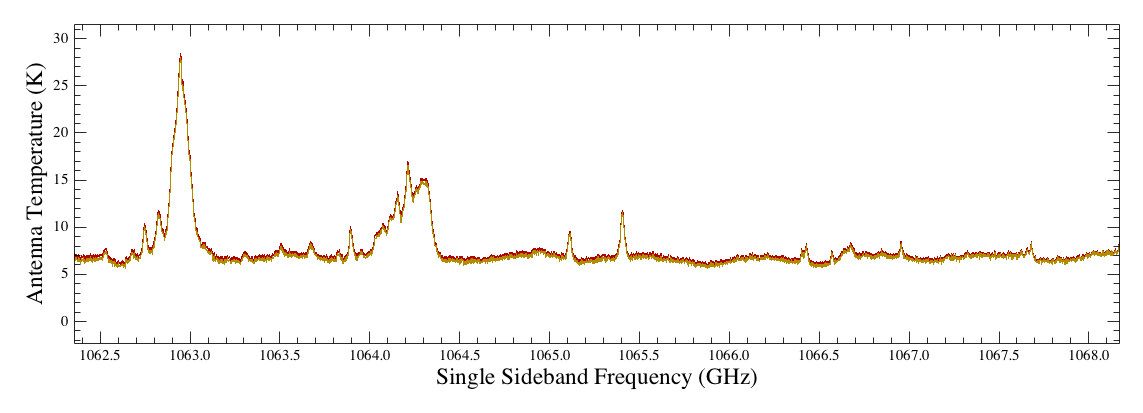 [Speaker Notes: Emphasis the why and the how.]
Example: Iteration 7
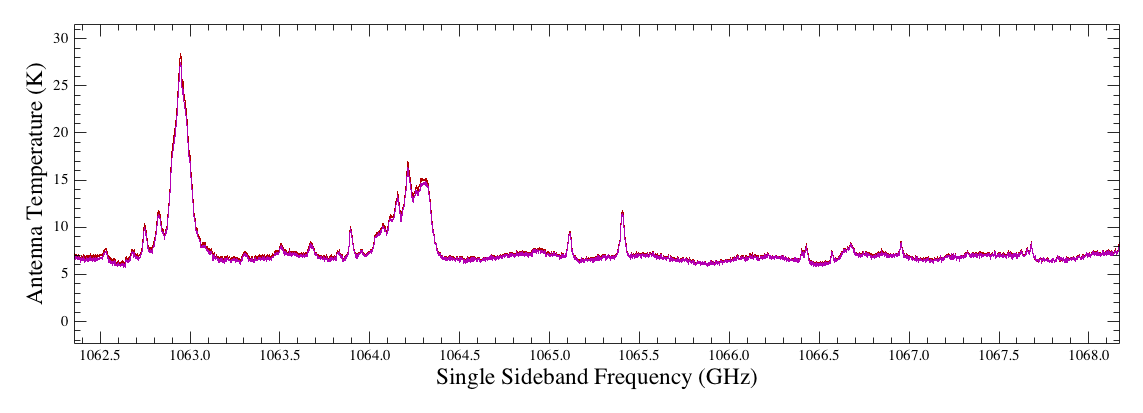 [Speaker Notes: Emphasis the why and the how.]
Example: Iteration 8
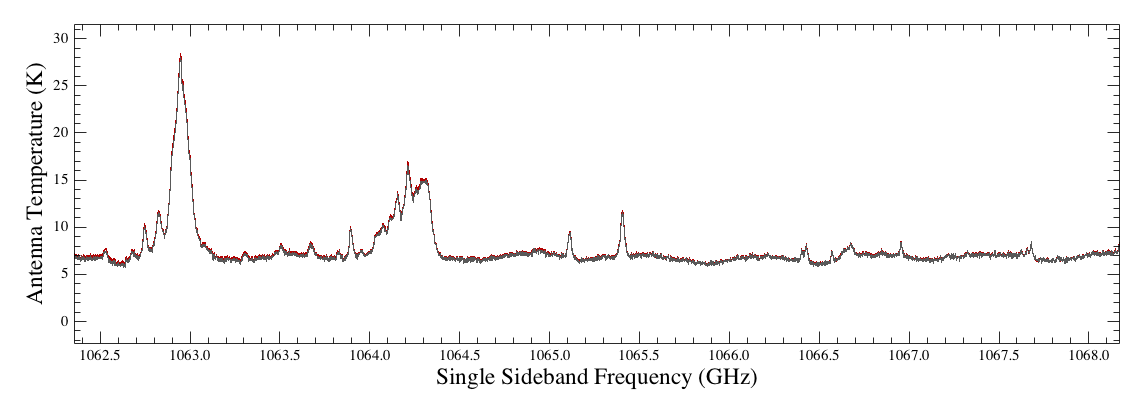 [Speaker Notes: Emphasis the why and the how.]
Example: Iteration 9
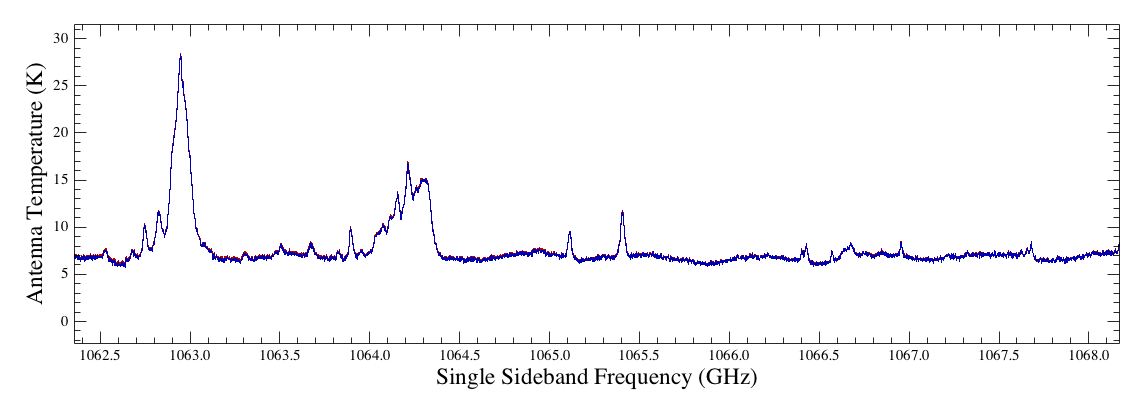 [Speaker Notes: Emphasis the why and the how.]
doDeconvolution caveats
Iteration requires that the data make sense.
Sufficient redundancy (~100% of the time)
No spurs
Compatible baselines
No (or well behaved) standing waves

Most work is done before deconvolution
[Speaker Notes: Emphasis the why and the how.]
Decon GUI
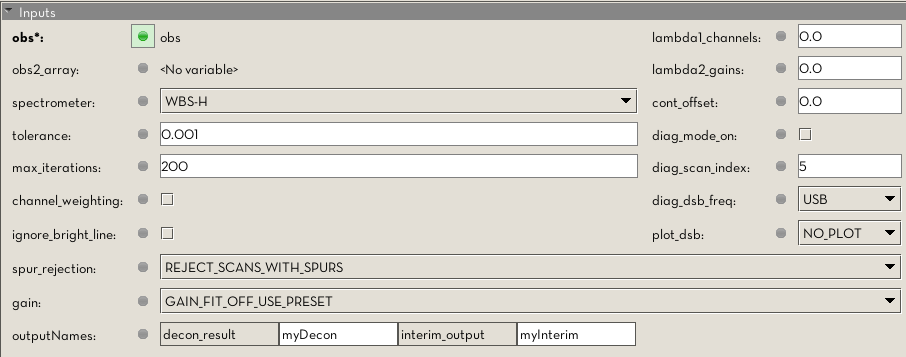 Some features not recommended at all (may be deprecated in a later release)
Some features not used very often
Demos
Basic deconvolution
How unflagged spurs affect decon output
Carefully flagging bad data improves result
The diagnostic mode (advanced)
Ghosts and ‘Bright Lines’